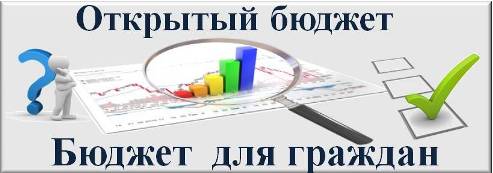 Тяжинский муниципальный округ

подготовлен на основании решения Совета народных депутатов Тяжинского муниципального округа от 21.12.2023 № 477 «О бюджете Тяжинского муниципального округа на 2024 год и на плановый период 2025 и 2026 годов
Что такое «Бюджет для граждан»?
Бюджет для граждан» познакомит вас с положениями 
                                                      основного финансового документа  Тяжинского
                                                      муниципального округа – бюджета округа, а именно: проекта
                                                      местного бюджета на предстоящий 2024 год и на плановый
                                                      период 2025 и 2026 годов.

          Представленная информация предназначена для широкого круга пользователей и будет интересна и полезна как студентам, педагогам, врачам, молодым семьям, так и муниципальным служащим, пенсионерам и другим категориям населения, так как бюджет затрагивает интересы каждого жителя Тяжинского муниципального округа.

                     Мы постарались в доступной и понятной для граждан
форме показать основные показатели 
местного бюджета.
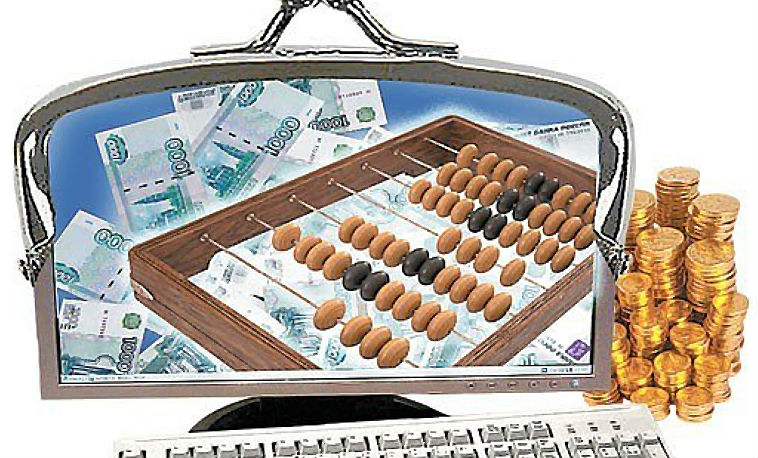 «Бюджет для граждан»  
нацелен на получение обратной 
                                  связи от граждан, которым интересны современные 
                              проблемы муниципальных финансов в Тяжинском округе.
Основные задачи и приоритетные направления бюджетной политики
Обеспечение принятых обязательств источниками финансирования, определение приоритета исполнения действующих обязательств, принятие реалистических программ

Формирование местного бюджета на основе муниципальных программ

Обеспечение бюджетной устойчивости и экономической стабильности – оптимизация расходов

Повышение эффективности расходов муниципальных учреждений и качества оказания муниципальных услуг

Прозрачность и открытость бюджета и бюджетного процесса для граждан

-     Повышение эффективности управления муниципальной собственностью 
 
      Бюджетная политика в 2024-2026 годах будет направлена на сохранение бюджетной устойчивости и обеспечения сбалансированности бюджета, дальнейшее развитие экономики и социальной сферы, повышение уровня и качества жизни населения.
Общие характеристики бюджета 2024г.
Расходы
Доходы
1 748 749,7 тыс.руб.
1 748 749,7 тыс.руб.
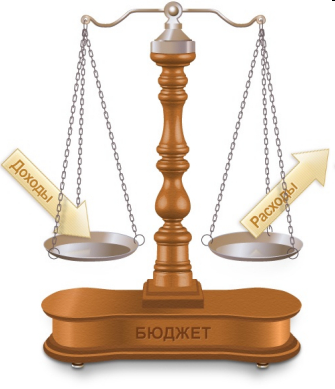 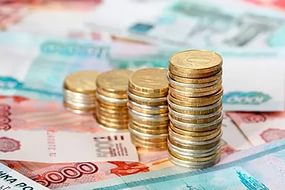 Дефицит
0 тыс.руб.
Общие характеристики бюджета 2025г.
Расходы
Доходы
1 646 452,2 тыс.руб.
1 646 452,2 тыс.руб.
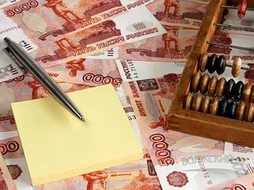 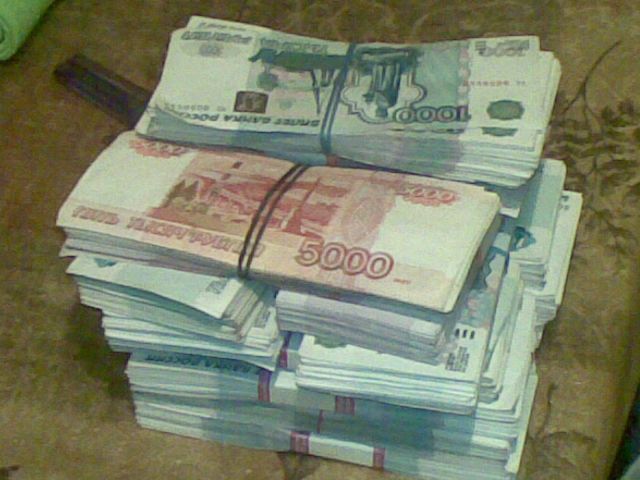 Дефицит
0 тыс.руб.
Общие характеристики бюджета 2026г.
Расходы
Доходы
1 619 281,4 тыс.руб.
1 619 281,4 тыс.руб.
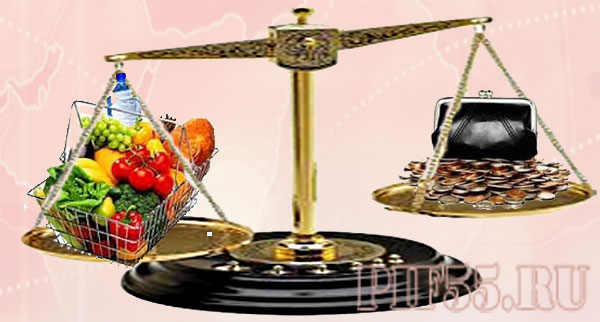 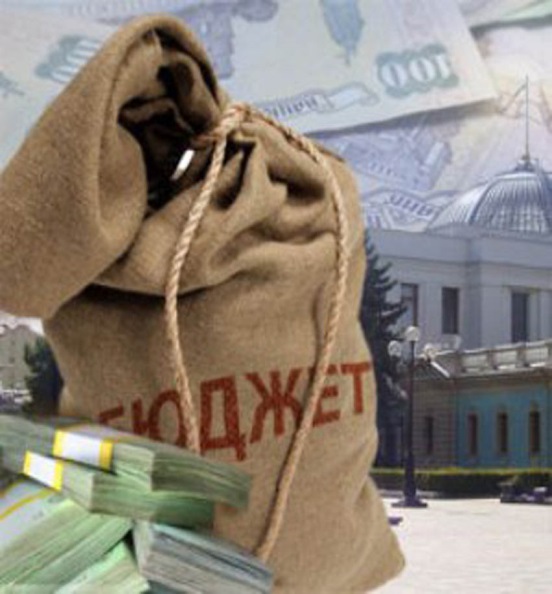 Дефицит
0 тыс.руб.
ДОХОДЫ
На 2024год общий объем налоговых и неналоговых доходов спрогнозирован в размере  279790  тыс. руб., что на 742 тыс. руб.  меньше  чем в 2023 году, на 2025 год – 291268 тыс. руб. (на 11478 тыс. руб. больше чем в 2024 году) и на 2026 год – 293882 тыс. руб. (на 2614тыс. руб. больше чем в 2025 году). 
                                                                                                                               
                                                                                                                 тыс.руб.
Структура собственных доходов бюджета округа в 2024 году
Структура собственных доходов бюджета округа в 2025 году
Структура собственных доходов бюджета округа в 2026 году
РАСХОДЫ
Расходы местного бюджета на 2024-2026 годы сформированы исходя из целей и задач, сформулированных в бюджетном послании Президента РФ,  в соответствии с требованиями, установленными Бюджетным кодексом Российской Федерации, с учетом положений Федерального закона от 06.10.2003 года № 131-ФЗ «Об общих принципах организации местного самоуправления в Российской Федерации» 
По расходам  местный бюджет 
на 2024 -2026 годы сложился 
в размере:
2024 год – 1 748 749,7 тыс. руб.
2025 год – 1 646 452,2 тыс. руб.
2026 год – 1 619 281,4 тыс. руб.
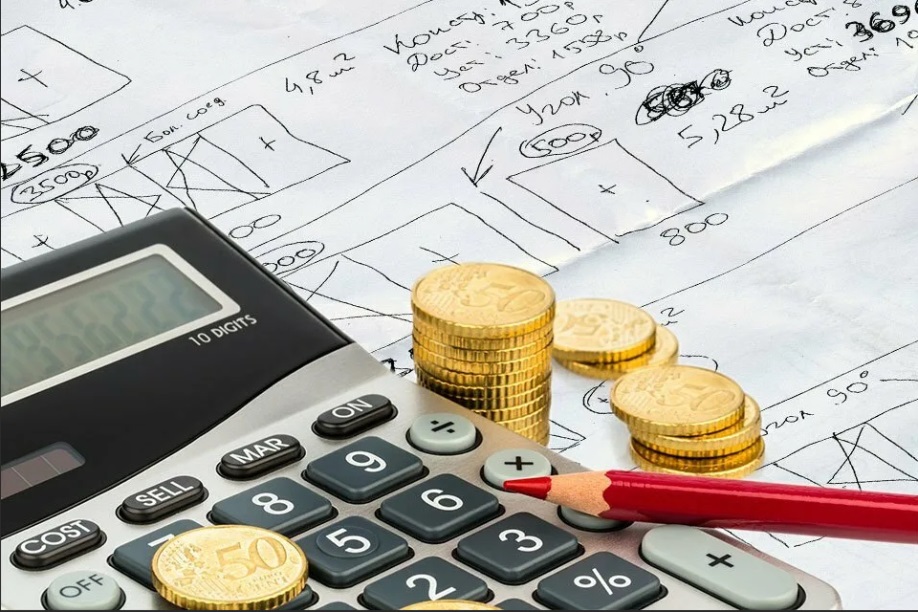 СТРУКТУРА БЮДЖЕТА Тяжинского муниципального округа
Бюджет округа
Программные и непрограммные расходы на 2024-2026 г.                      (в среднем по показателям за три года )
В целях повышения эффективности и результативности бюджетных расходов  бюджет округа формируется через реализацию 15 муниципальных программ
Зачем формировать и исполнять бюджет по программам?
Муниципальная программа имеет цель, задачи и показатели эффективности, отражающие степень их достижения (решения), то есть действия и бюджетные средства направлены на достижение заданного результата.

    При этом значение показателей является индикатором по данному направлению деятельности и сигнализирует о плохом или хорошем результате, и в случае необходимости принятия новых решений.
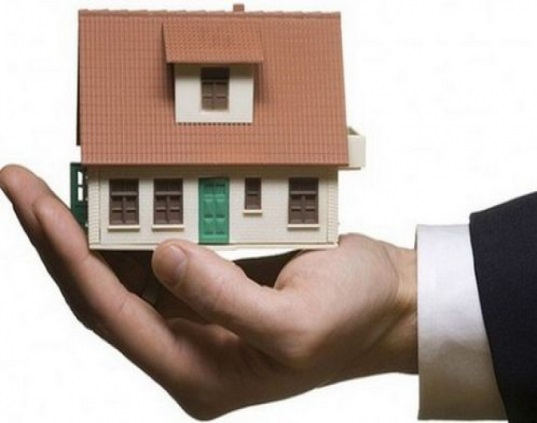 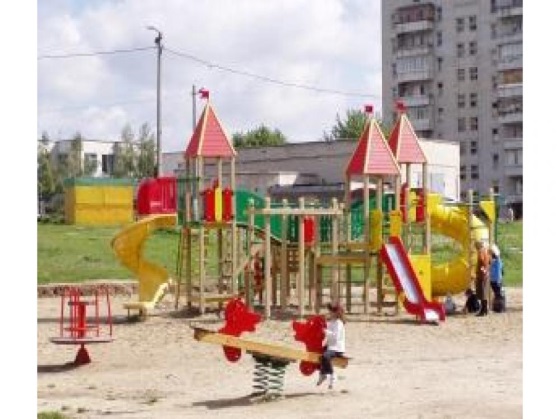 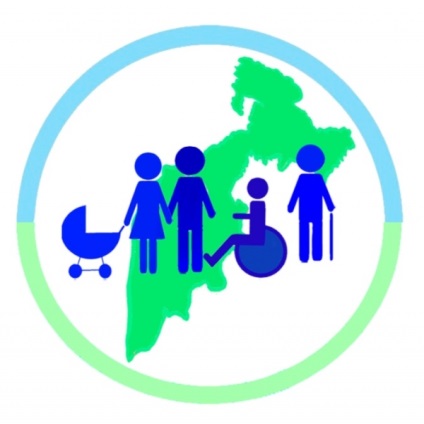 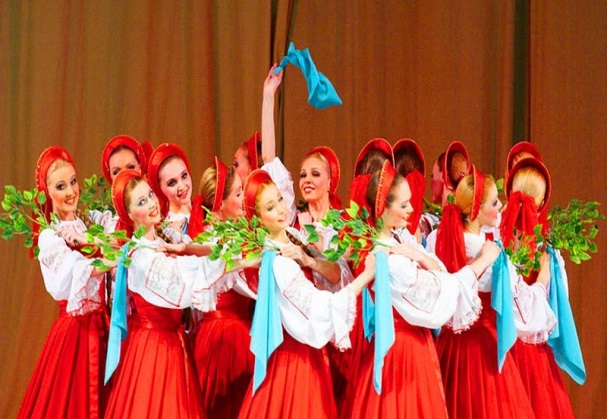 «Обеспечение деятельности органов местного самоуправления Тяжинского муниципального округа»
Расходы на обеспечение деятельности органов местного самоуправления, проведение окружных мероприятий и организацию поощрения граждан и коллективов предприятий, организаций, учреждений:

2024 год – 122 408,2 тыс. руб.
2025 год – 122 308,2 тыс. руб.
2026 год – 122 308,2 тыс. руб.
«Социальная поддержка населения Тяжинского муниципального округа»
Общие расходы на реализацию различных форм социальной поддержки, содержание учреждений социального обслуживания населения и меры социальной поддержки работников учреждений социального обслуживания, оказание адресной социальной помощи нуждающимся и социально незащищенным категориям граждан, семьям с детьми, инвалидам составят :
                         2024 год – 137 498,7  тыс. руб.
                              2025 год – 135 564,5 тыс. руб.
                              2026 год – 135 247,5 тыс. руб.
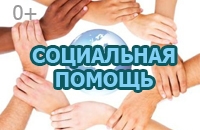 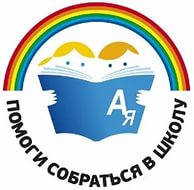 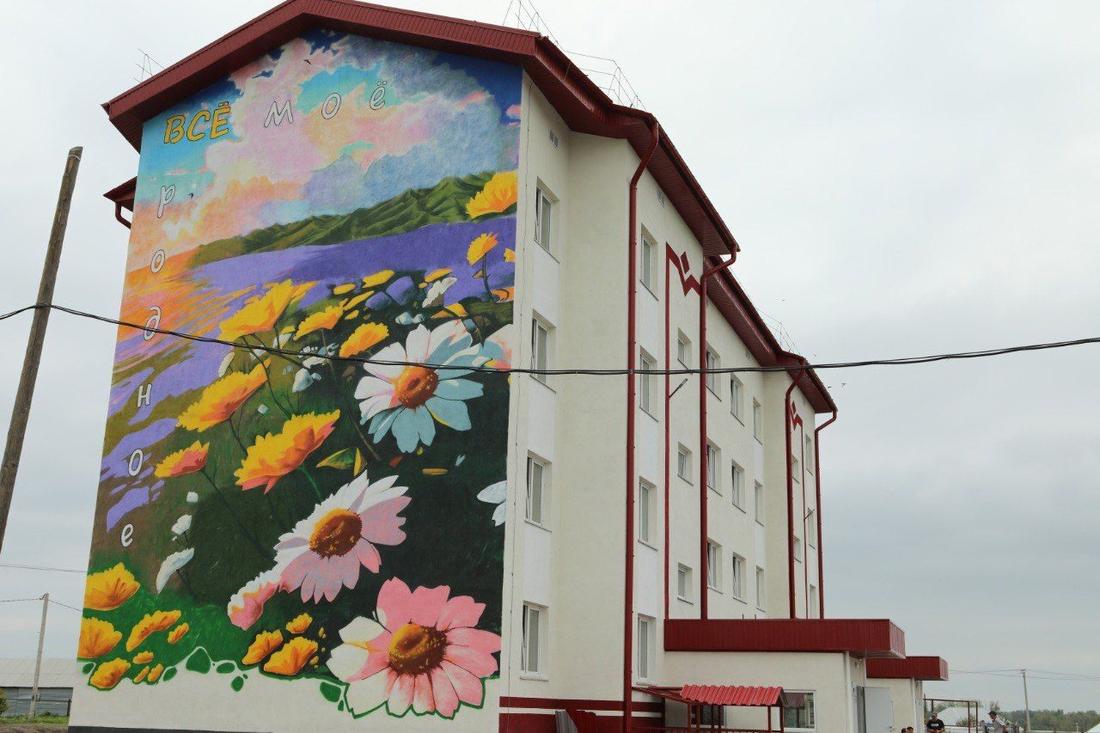 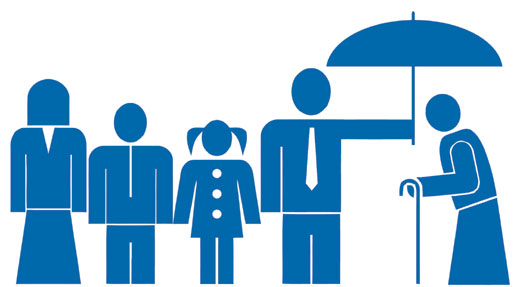 « Информационное общество 
Тяжинского муниципального округа»
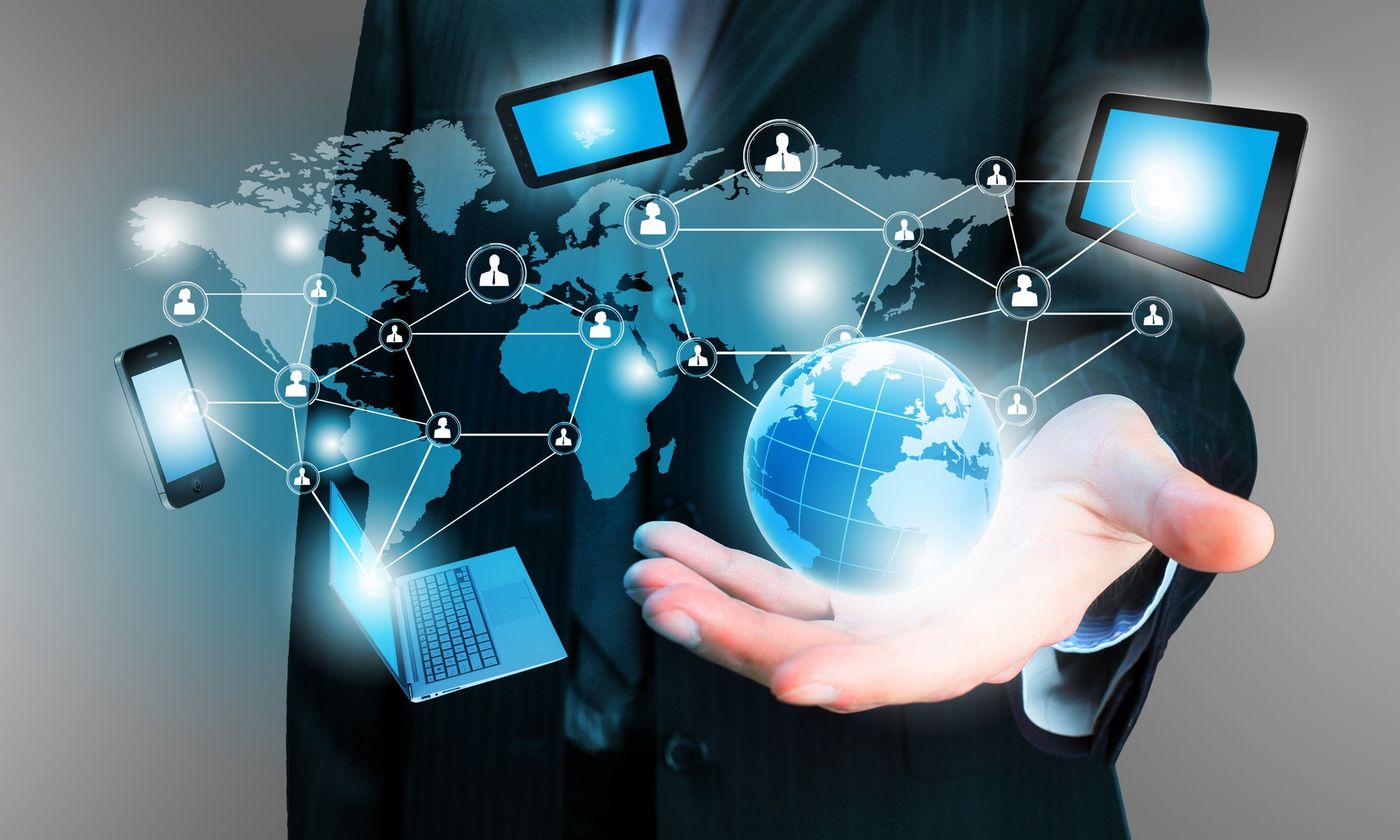 Расходы на обеспечение 
информационной безопасности, 
защиту муниципальных 
информационных  ресурсов составят:

  2024 год – 10  тыс. руб.
  2025 год – 10 тыс. руб.
  2026 год – 10  тыс. руб.
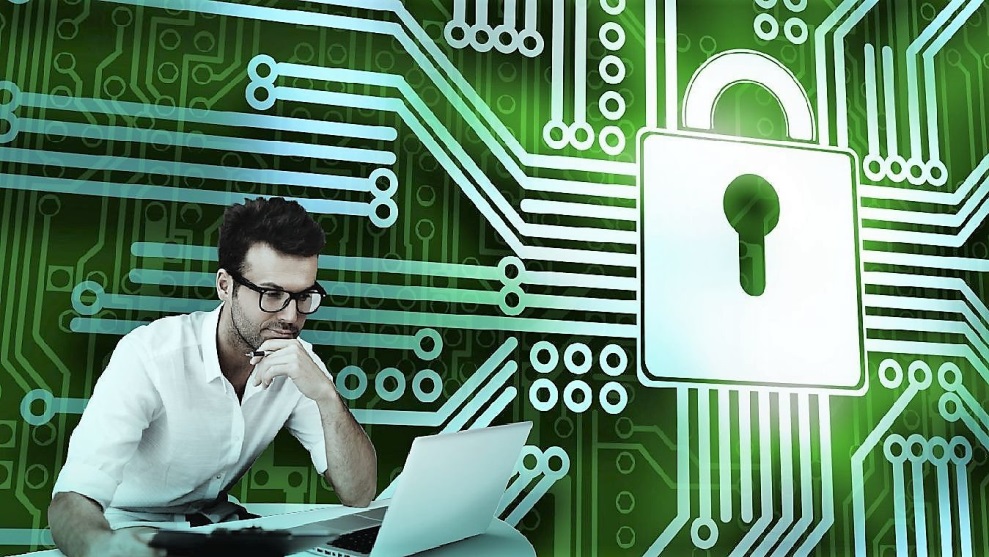 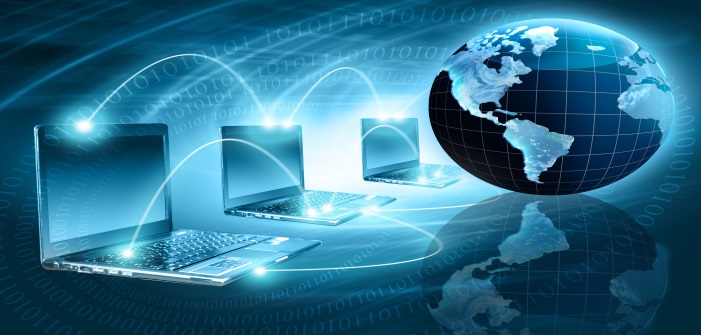 «Жилищная и социальная инфраструктура 
Тяжинского муниципального округа»
Расходы на обеспечение доступным и комфортным жильем отдельных социальных категорий граждан:

2024 год – 4 076,2 тыс. руб.
2025 год – 2 372,7 тыс. руб.
2026 год – 2 372,7 тыс. руб.
«Жилищно-коммунальный и дорожный комплекс, энергосбережение и повышение энергоэффективности Тяжинского муниципального округа»
Расходы на финансирование отрасли жилищно-коммунального хозяйства, уплату взносов в фонд капитального ремонта общего имущества многоквартирных домов, на мероприятия в области дорожного хозяйства, расходы на благоустройство территории округа, в том числе финансирование реализации проектов инициативного бюджетирования «Твой Кузбасс – твоя инициатива»..
Всего по данной программе 
предусмотрено :  
2024 год – 318 932,7 тыс. руб.
2025 год -  319 652,1 тыс. руб.
2026 год -  338 926,3 тыс. руб.
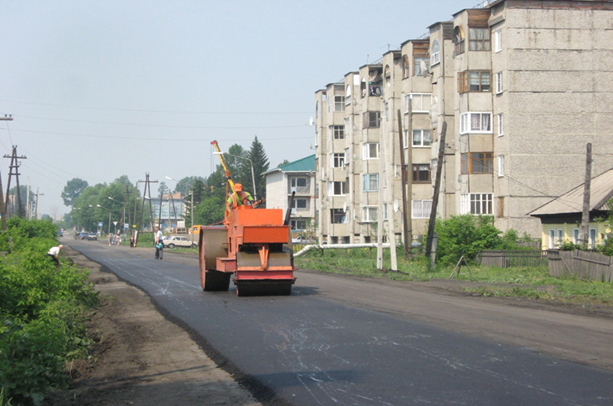 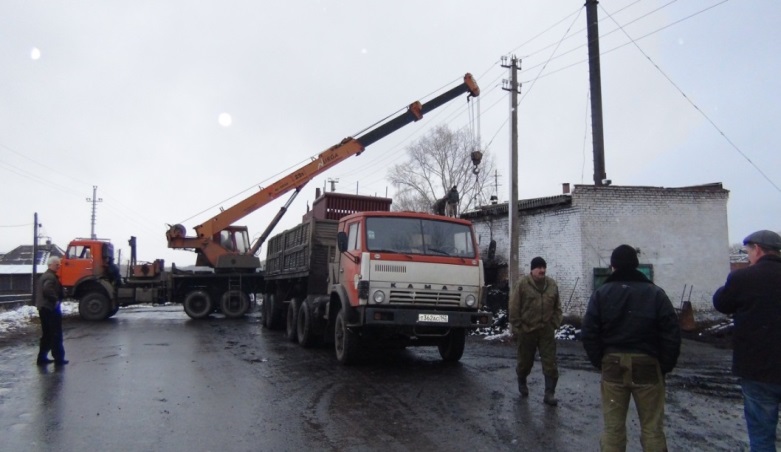 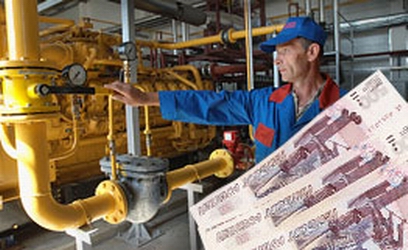 «Развитие системы образования 
Тяжинского муниципального округа»
Общие расходы по данной программе предусмотрены на содержание учреждений образования, организацию бесплатного горячего питания обучающихся начальных классов, организацию круглогодичного отдыха, оздоровления и занятости обучающихся, расходы на социальные гарантии в сфере образования отдельным категориям.
2024 год – 852 100,6 тыс. руб.
2025 год – 809 417,1  тыс. руб.
2026 год – 811 600,9 тыс. руб.
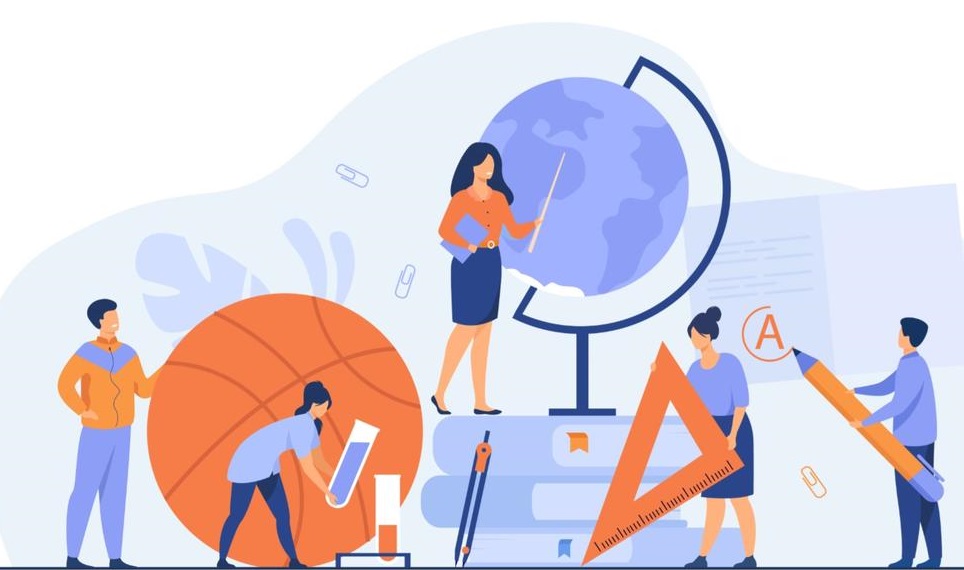 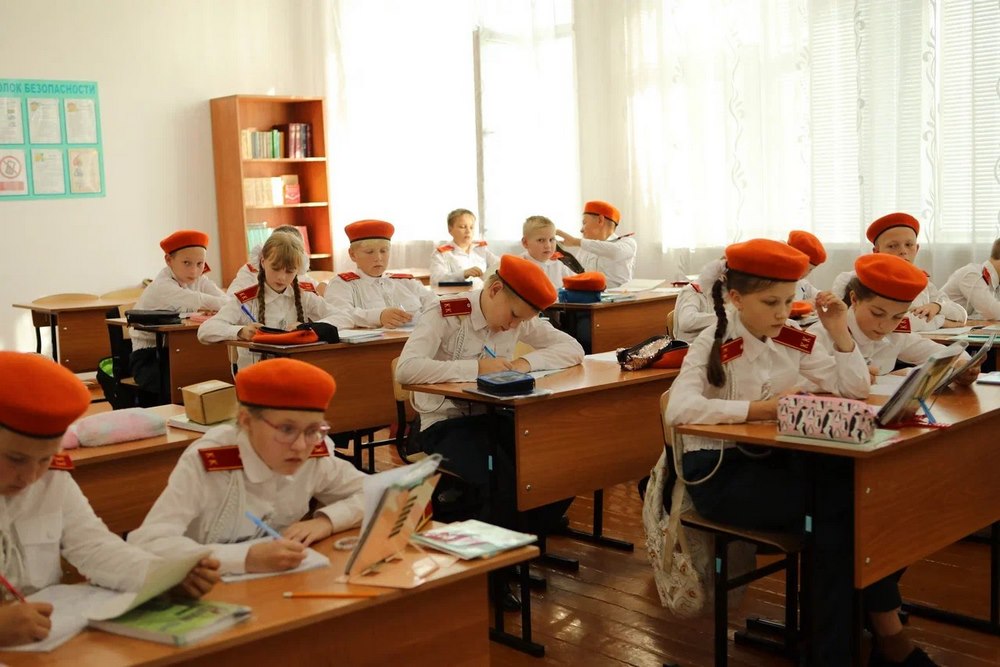 «Молодежь и спорт 
Тяжинского муниципального округа»
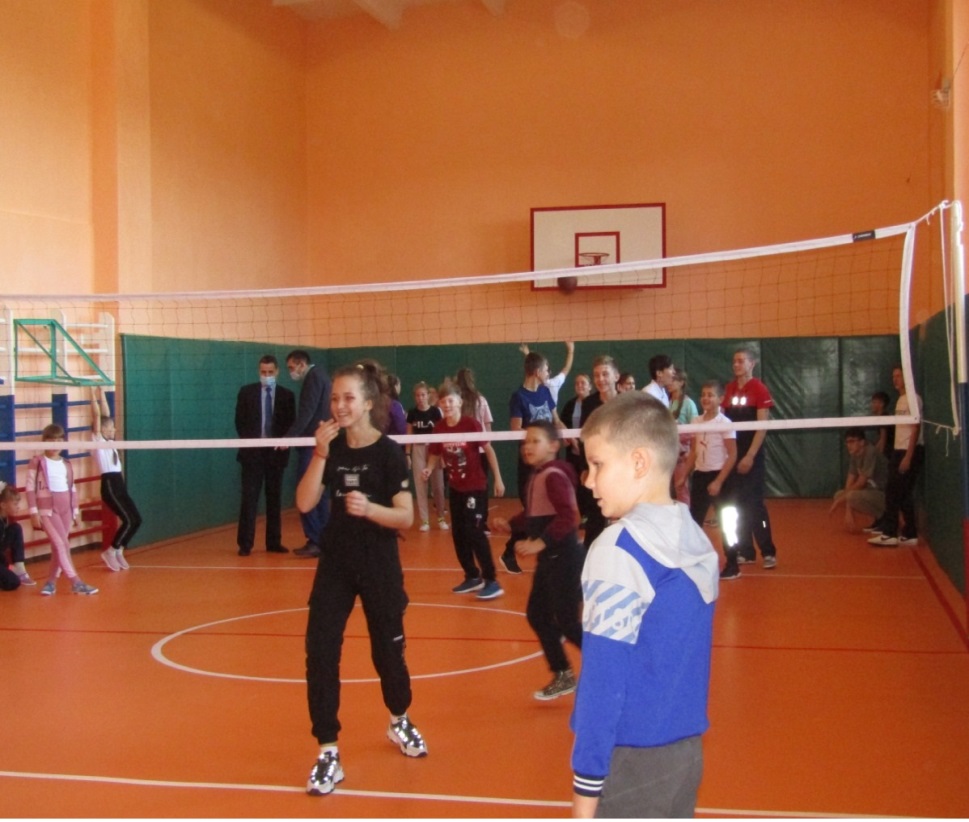 Расходы запланированы в размере :
2024 год – 950 тыс.руб.
2025 год – 950 тыс.руб.
2026 год – 950 тыс.руб.
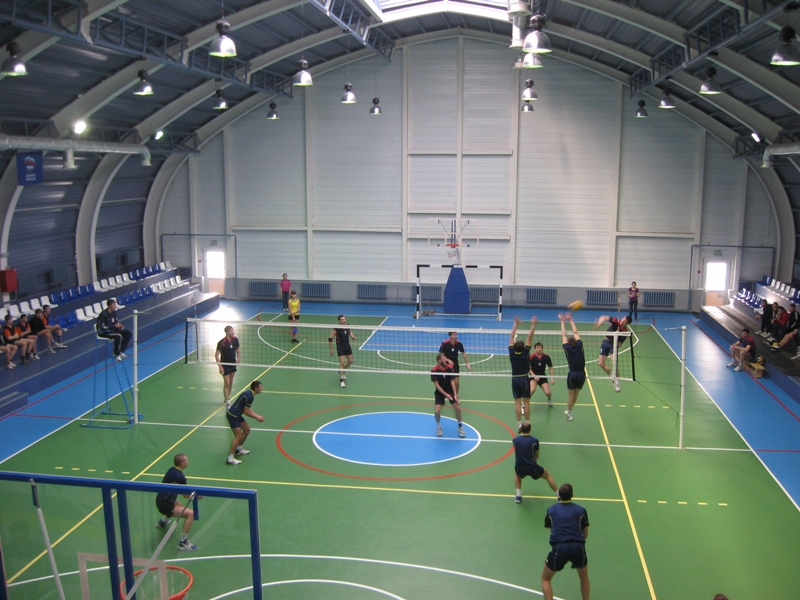 Средства расходуются на проведение физкультурных и спортивных мероприятий на территории округа,  на проведение мероприятий в сфере молодежной политики и организацию трудоустройства несовершеннолетних в каникулярное время.
«Культура Тяжинского муниципального округа»
Расходы по данной программе составляют :

на содержание учреждений и проведение мероприятий в сфере культуры

  2024 год – 210 692,3 тыс. руб.
  2025 год – 155 843,5 тыс. руб.
  2026 год – 134 842,4 тыс. руб.
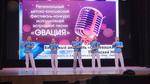 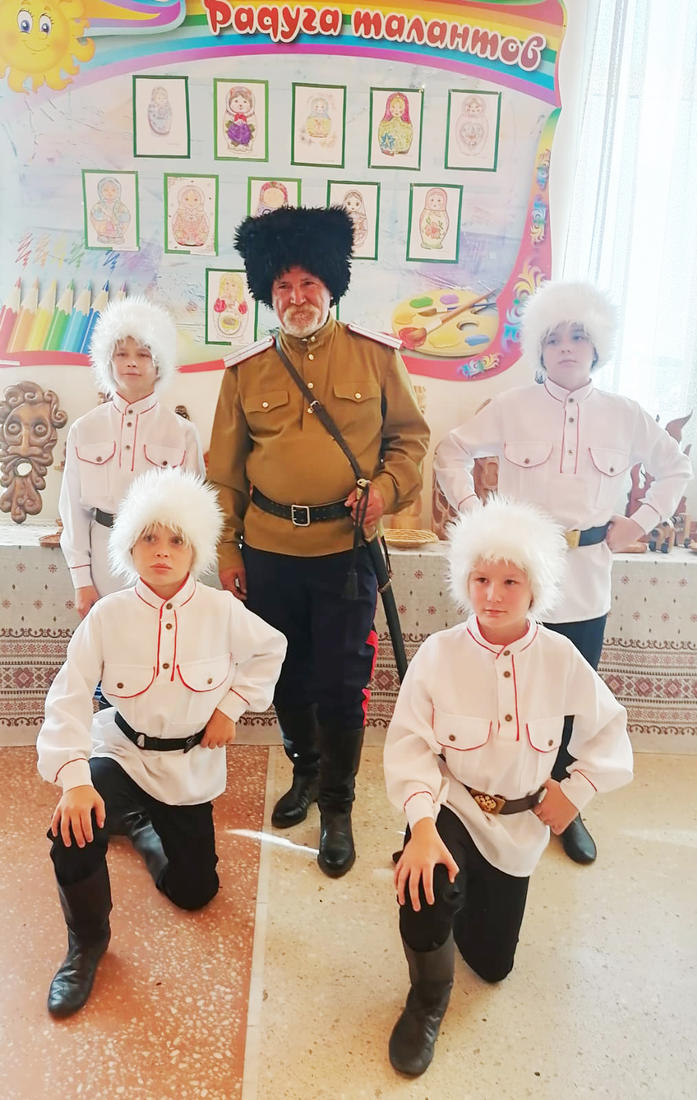 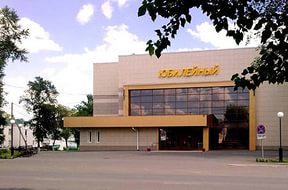 «Пресса Тяжинского муниципального округа»
Общие расходы по данной программе составляют:     2024 год - 300 тыс. руб. 
2025 год - 300 тыс. руб.
2026 год - 300 тыс. руб.

По данной программе отражены 
расходы на освещение мероприятий, 
проводимых органами местного 
самоуправления через местный 
печатный орган - газету «Призыв».
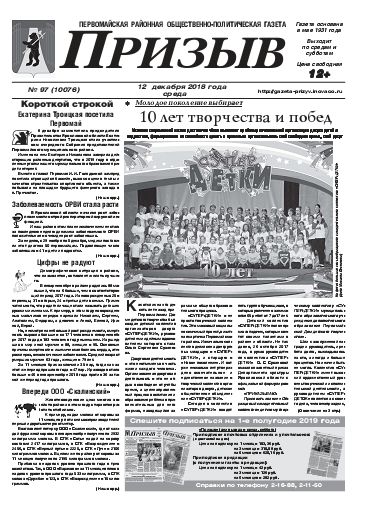 «Имущественный комплекс 
Тяжинского муниципального округа»
По данной программе отражены расходы на содержание комитета по управлению муниципальным имуществом и расходы на проведение мероприятий по технической инвентаризации, паспортизации объектов, межеванию земельных участков, проведение комплексных кадастровых работ за счет средств местного бюджета.

                                                 2024 год – 10 193  тыс. руб.
                                                2025 год – 8 693 тыс. руб.
                                                2026 год – 8 693 тыс. руб.
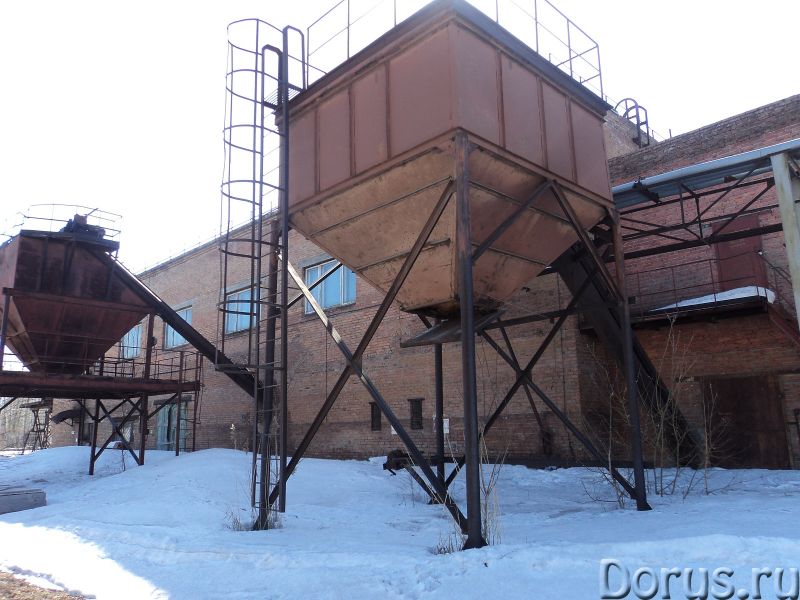 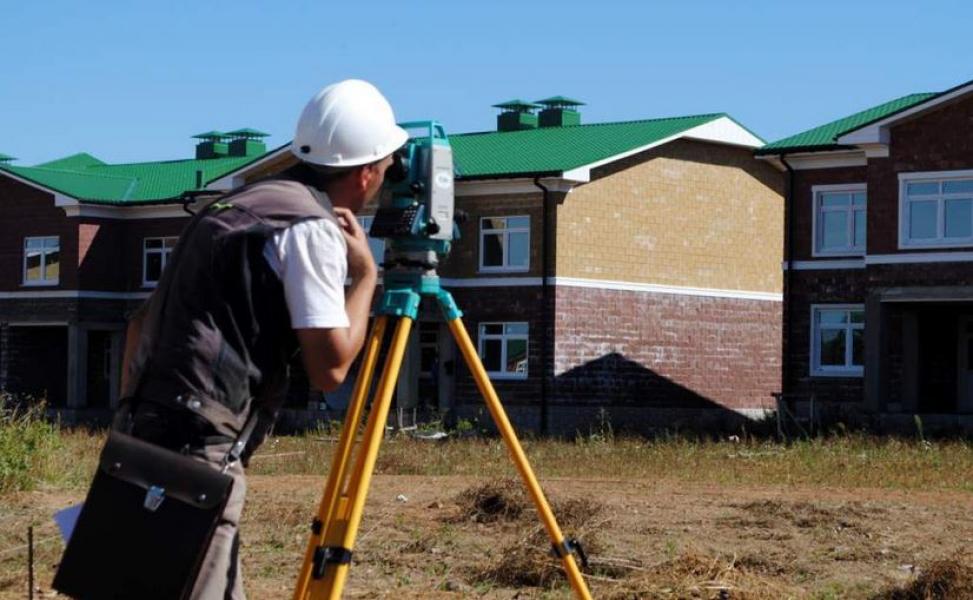 «Обеспечение безопасности населения. Профилактика правонарушений в Тяжинском муниципальном округе»
Общие расходы по данной программе в проекте бюджета составляют : 
    2024 год – 34 655,6  тыс. руб.
    2025 год – 25 491,6 тыс. руб.
    2026 год – 8 050,4 тыс. руб.
Данная программа включает мероприятия по профилактике правонарушений, на обеспечение деятельности единой дежурной диспетчерской службы и оперативной системы «112», комплексные меры противодействия злоупотреблению наркотиками, обеспечение безопасности дорожного движения и оповещения населения в случаях ЧС.
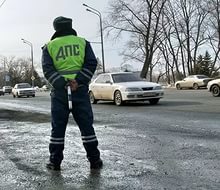 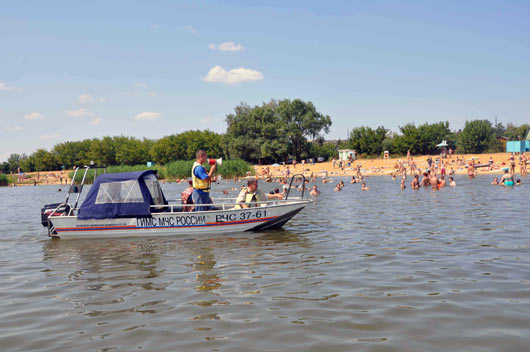 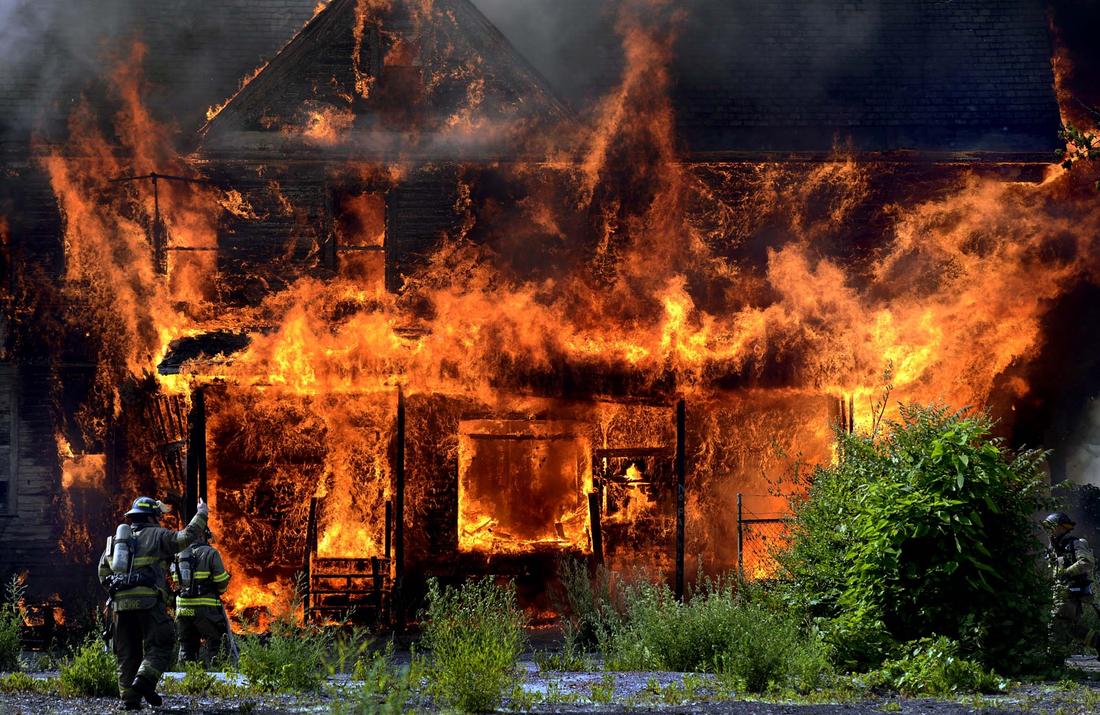 Общие расходы по данной программе в проекте бюджета составляют : 
 2024 год – 14 565,1 тыс. руб.
 2025 год – 14 565,1 тыс. руб.
 2026 год – 14 565,1 тыс. руб.

В данной программе отражены расходы на обеспечение деятельности финансового органа.
«Управление муниципальными финансами 
Тяжинского муниципального округа»
«Формирование современной городской среды Тяжинского муниципального округа»
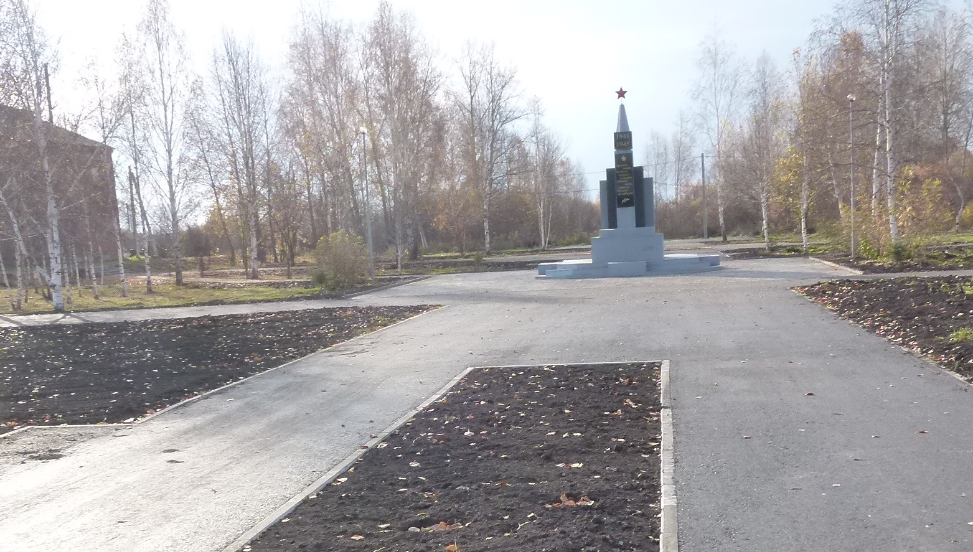 Расходы на реализацию регионального проекта «Формирование современной городской среды» по благоустройству общественных территорий округа и придомовых территорий многоквартирных домов за счет средств бюджетов различных уровней:

2024 год – 9 271,7 тыс. руб.
2025 год – 0 тыс. руб.
2026 год – 0 тыс. руб.
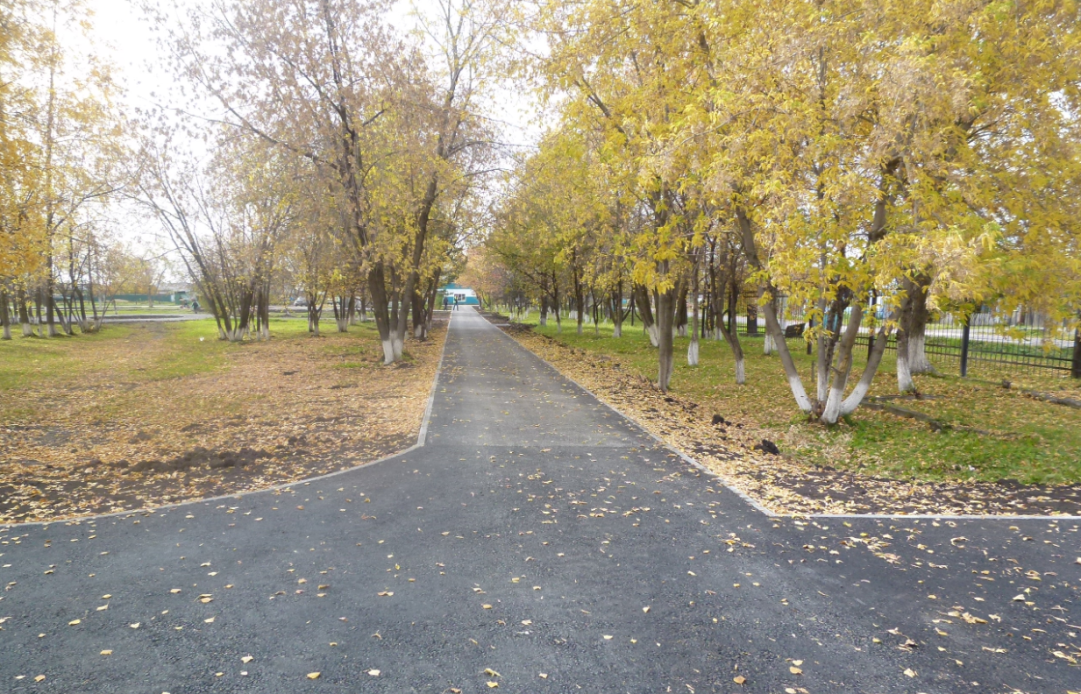 «Укрепление общественного здоровья населения Тяжинского муниципального округа»
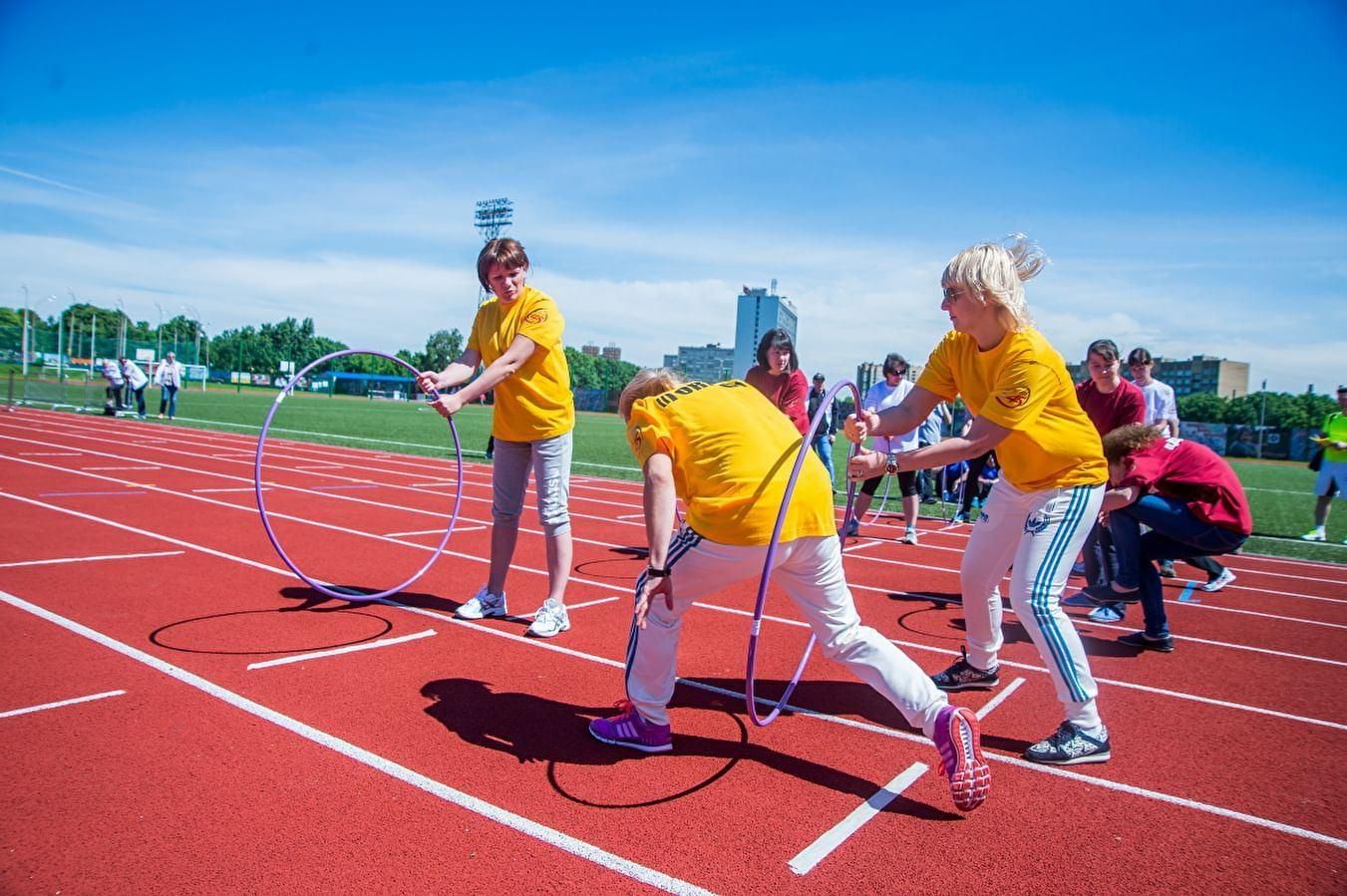 Общие расходы по данной программе составляют:
2024 год – 20 тыс. руб. 
2025 год – 20 тыс. руб. 
2026 год – 20 тыс. руб.
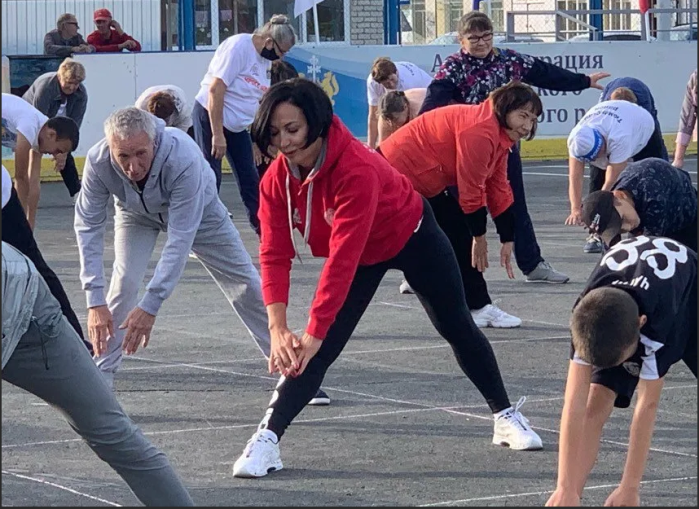 Расходы на проведение физкультурно-оздоровительных и спортивно-массовых мероприятий с участием населения округа.
«Профилактика терроризма и экстремизма, минимизации и (или) ликвидации последствий проявлений терроризма и экстремизма, а также гармонизации межнациональных и межконфессиональных отношений в Тяжинском муниципальном округе на 2023-2026 годы»
Общие расходы по данной 
программе составляют:
2024 год – 23 931,5 тыс. руб. 
2025 год – 25 966,4 тыс. руб. 
2026 год – 800 тыс. руб. 

По данной программе 
отражены расходы на 
усиление антитеррористической защищенности на объектах жизнеобеспечения, социальной сферы и мест массового пребывания людей; обеспечение деятельности по профилактике проявлений терроризма и экстремизма.
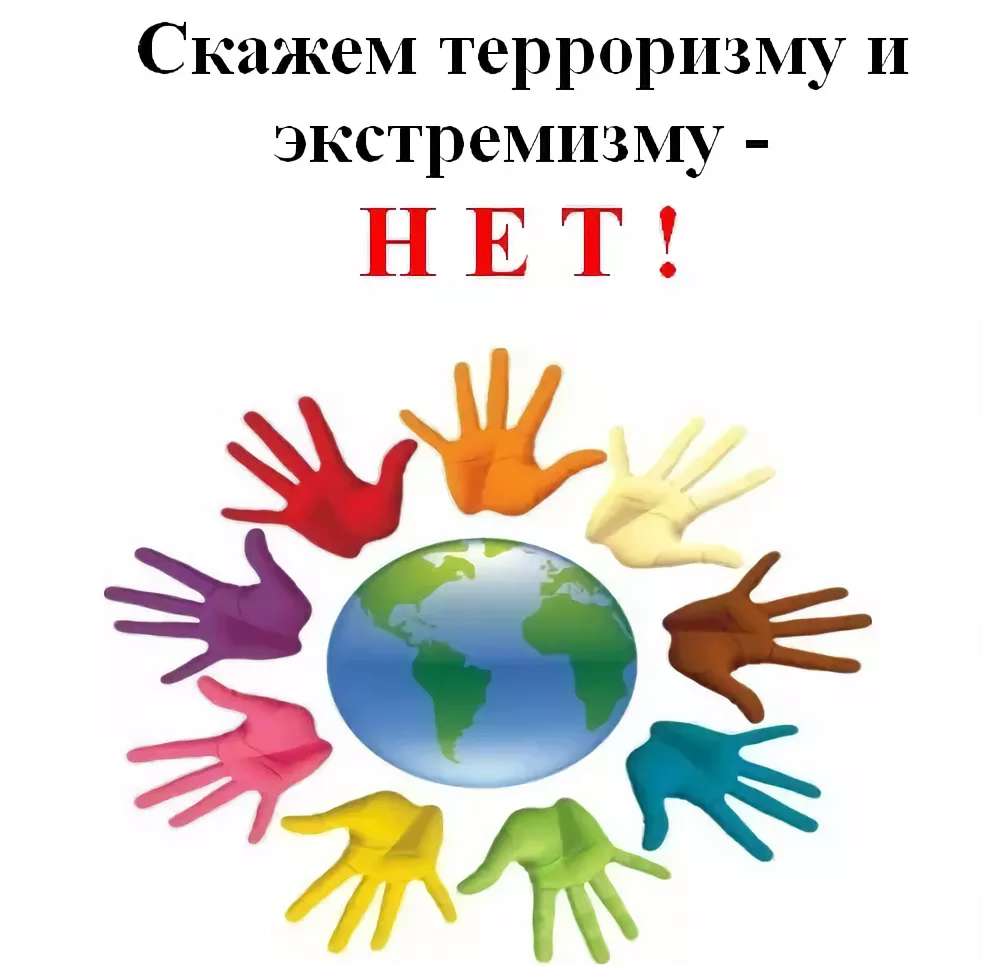 Непрограммное направление деятельности
Непрограммное направление деятельности
СБАЛАНСИРОВАННОСТЬ
Представленный к рассмотрению проект бюджета на 2024-2026 годы является сбалансированным. Предоставление муниципальных гарантий в 2024-2026 годах не планируется.
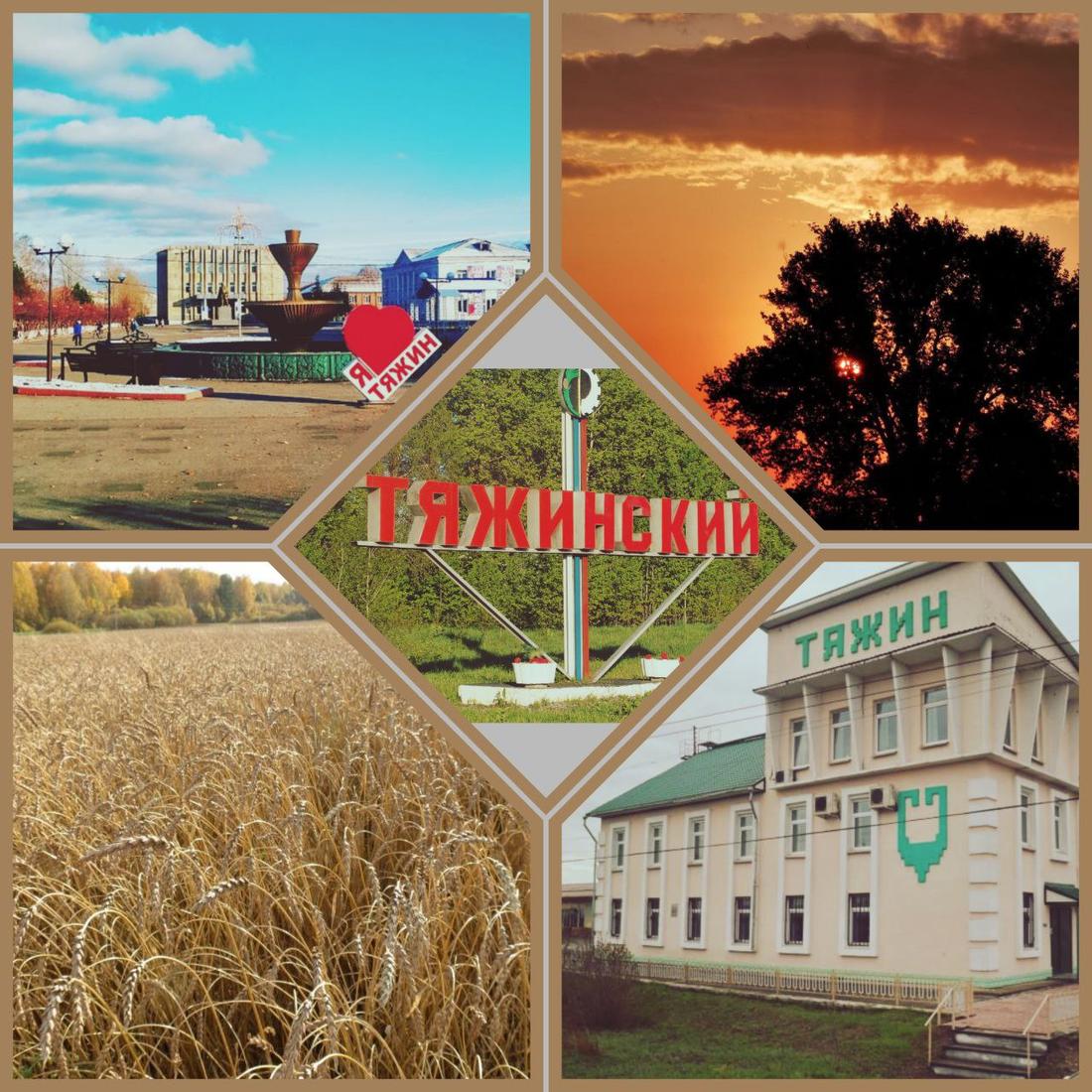 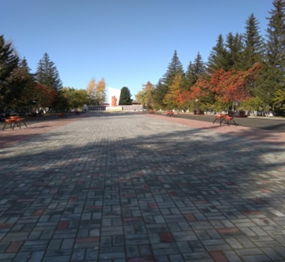 КОНТАКТНАЯ ИНФОРМАЦИЯ
«Бюджет для граждан» 
подготовлен финансовым управлением 
Тяжинского муниципального округа
Финансовое управление Тяжинского муниципального округа
 находится по адресу:
652240, п.г.т. Тяжинский, Кемеровская  область-Кузбасс , 
ул. Советская д.1 а
 телефон: (838449) 29-5-11 
электронная почта: E-mail tjnrf@ofukem.ru 
Информацию о бюджете для граждан можно получить на официальном сайте администрации Тяжинского муниципального округа по адресу :
http://www.tyazhin.ru
СПАСИБО ЗА ВНИМАНИЕ
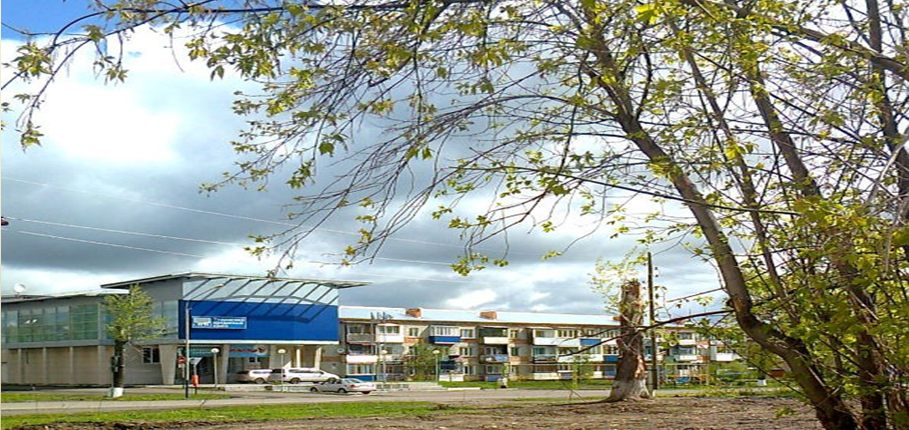